Welcome! 

Please sign in.
Thank you!
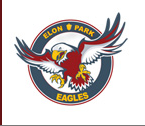 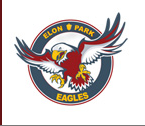 Spring DEP Meeting
for Newly Certified Students
Differentiated Education Plan Meeting
March 15, 2016
Elon Park’s TD Team
Marie Deegan
mariea.deegan@cms.k12.nc.us
http://mariedeegan.weebly.com
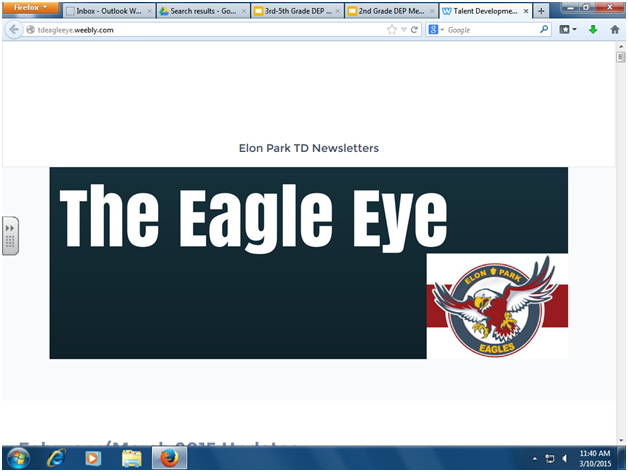 Mary Slade
maryl.slade@cms.k12.nc.us
maryslade.weebly.com
Our TD Blog
 http://tdeagleeye.weebly.com
Housekeeping Items
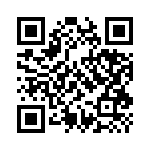 Tonight’s DEP Meeting presentation can be accessed via bitly link or QR code.
http://bit.ly/depspring16
Our Meeting Goals:
Explore how the needs of gifted and high-ability learners are met through the Catalyst Model.

Experience snapshots of gifted curriculum and resources and how we are integrating them into instruction at Elon Park.

Review the Differentiated Education Plan for 2nd graders.
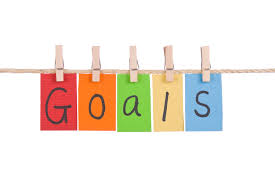 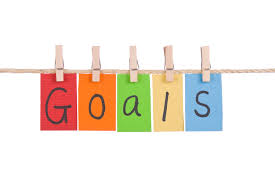 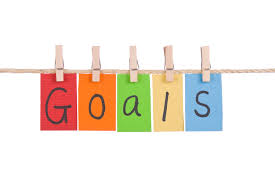 TD Catalyst Teacher Responsibilities
Provide direct and indirect services to gifted and high-ability learners
Collaborate and plan with classroom teachers
Provide professional development on gifted strategies & best practices 
Maintain compliance documents
Manage identification, testing & screening process for students
What is Giftedness?
• Outstanding levels of aptitude or competence

• An exceptional ability to reason and learn

• Top 10% or rarer

~ National Association for Gifted Children (NAGC)
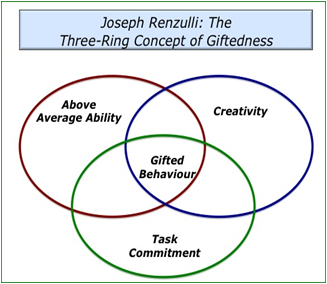 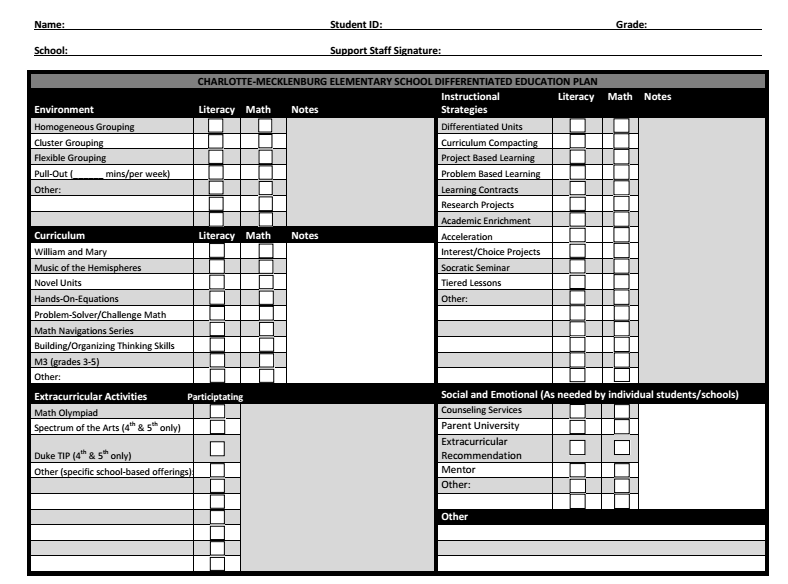 Differentiated Education Plan
Environment
Our TD Program
Focus on quality not quantity 
Quality of thinking, not more of the same
High expectations all day, every day
Complex, challenging & real world
Collaborative, integrated, and inclusive
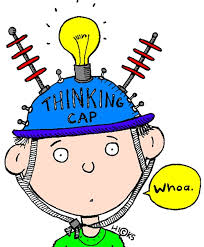 Who are the Collaborators?
TD Catalyst Teachers
Classroom Teachers
Administrators
Academic Facilitators
Parents & Community Members
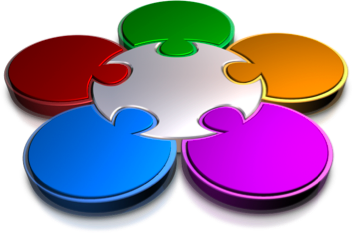 How Does Collaboration Occur?
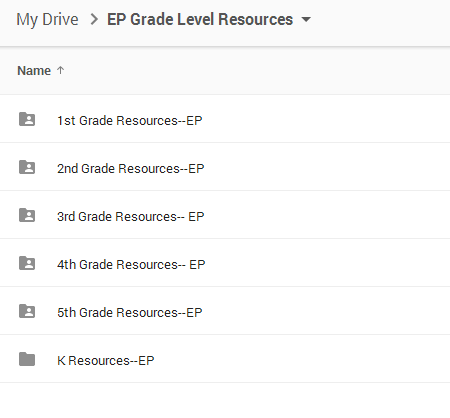 blended approach-- combination of face-to-face     and technology
weekly scheduled grade level planning meetings
Email
use of Google Drive
participation in long-term planning sessions
after-school planning sessions, as needed
The Catalyst Model is responsive to the notion that...
Gifted education is NOT an add-on for 90 minutes a week because gifted learners are gifted all the time.
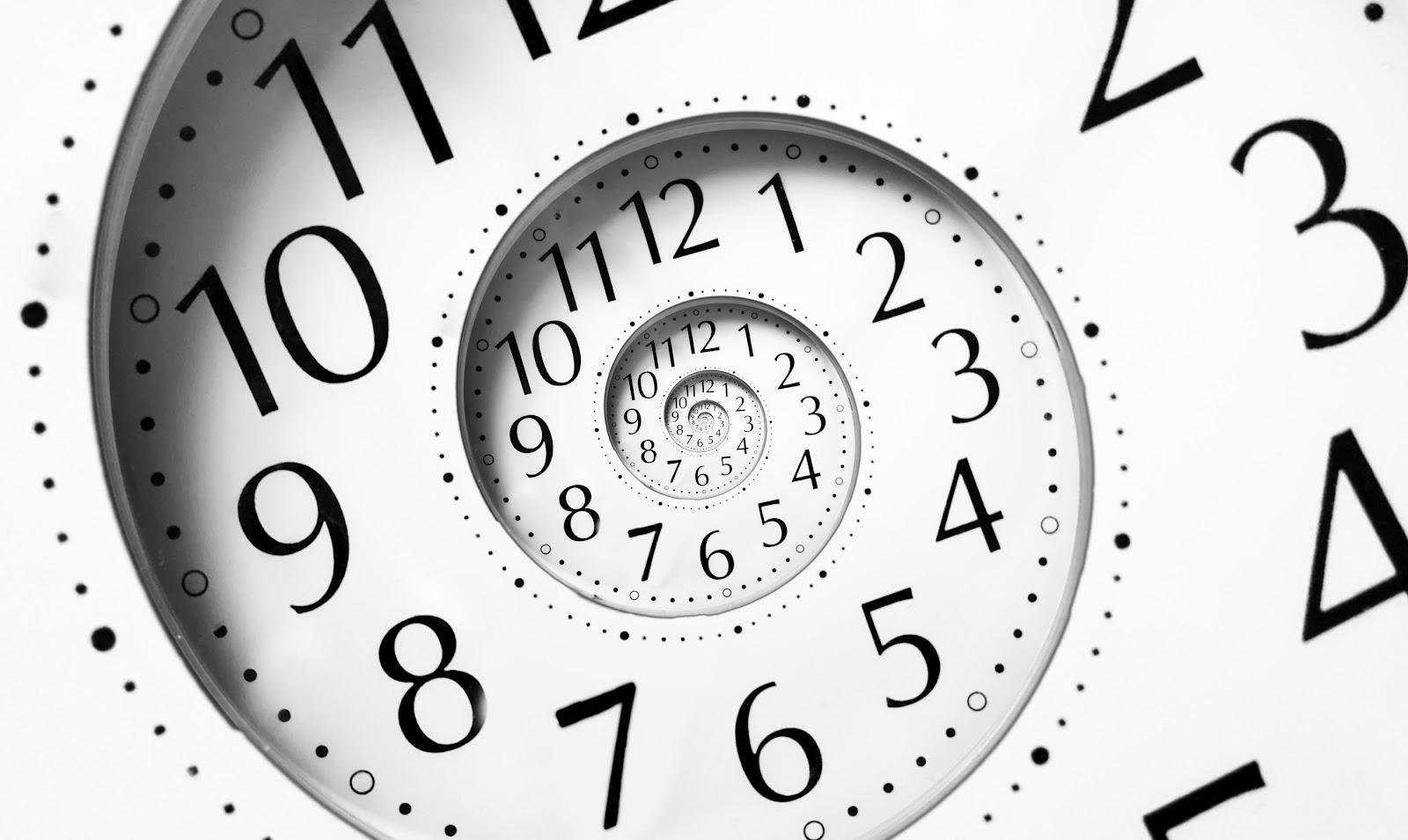 Catalyst Model
Joint effort by TD Catalyst Teachers and Classroom Teachers
Allows classroom and TD teacher to design & implement frequent differentiated educational experiences for gifted and high-ability students
Co-teaching whole group mini-lessons, small group lessons, individual conferring
Modeling of higher level strategies
TD Catalyst Model @ Elon Park
Classroom teachers AND Dr. Slade & Ms. Deegan share responsibility for the education of gifted & high-ability learners.
TD teachers work closely with classroom teachers to…
collaborate and plan higher level, accelerated learning experiences
teach and co-teach lessons in math and literacy
provide tailored small group and individualized instruction to students
Benefits of Catalyst Model
More students are served more often.
Gifted education and general education are related, connected, and integrated.
The pace of learning is enhanced.
High achieving students receive more challenging tasks within the classroom.
Classroom and TD Teachers work together to maximize student learning.
Our Learning Environment
Flexible grouping within classroom
High expectations
Multiple methods of instruction-- whole group, small group, individual
Technology access (SMART boards, Chromebooks, iPads, BYOT, etc..)
Enriched, rigorous, academically challenging instruction
Who Does My Child Work With?
Dr. Slade
2nd Grade: Mullen, Mooney
3rd Grade: Asseff, Gilbert, Long
4th Grade: N. Deegan, Murrer
5th Grade: J. Butler, Sternberg
Mrs. Deegan
2nd Grade: Thomas, Allison, Young, Cusimano, Joyner, Strawderman
3rd Grade: Little, Patience
4th Grade: Franczak, Stennie, Donovan, Weaver, Bost
5th Grade: Kiser, Deer, M. Butler, Herbes, Shenoha
*TD Flex Time to provide another layer of differentiation
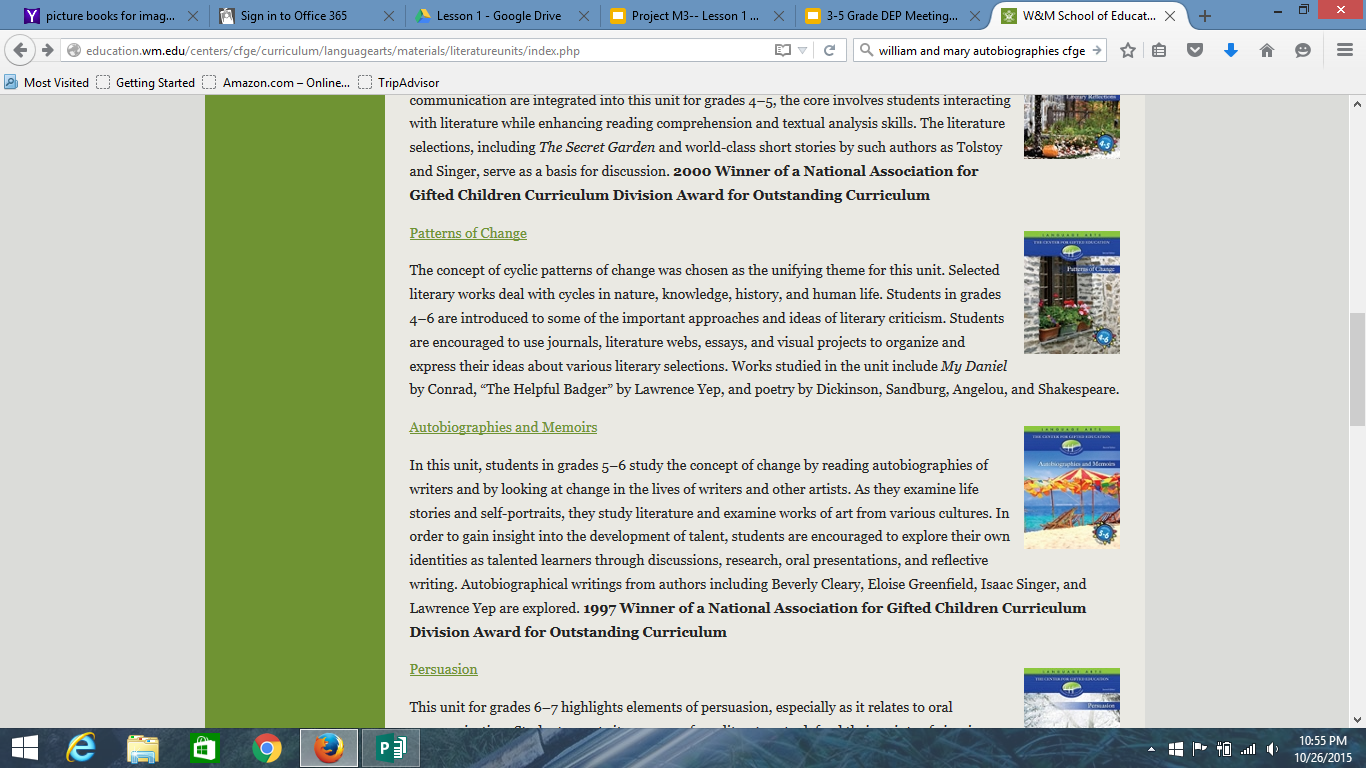 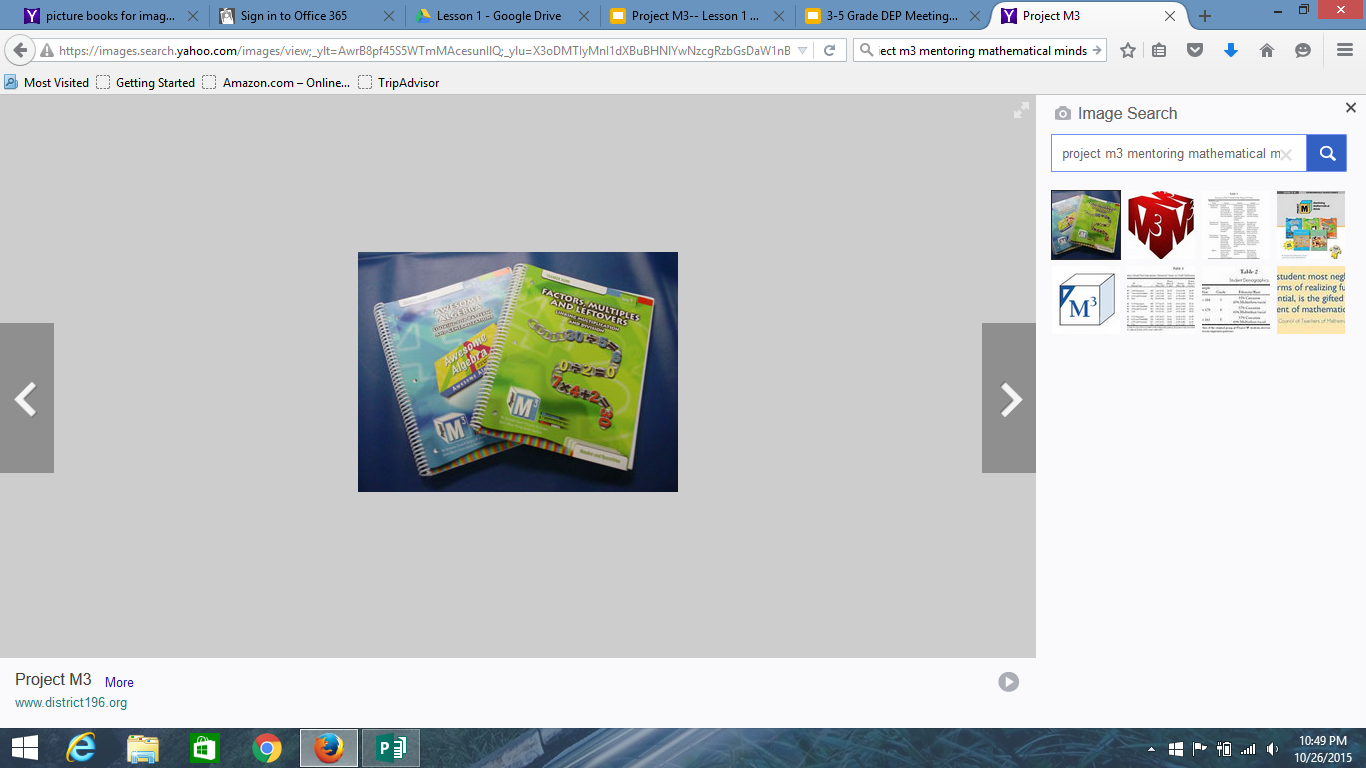 Curriculum
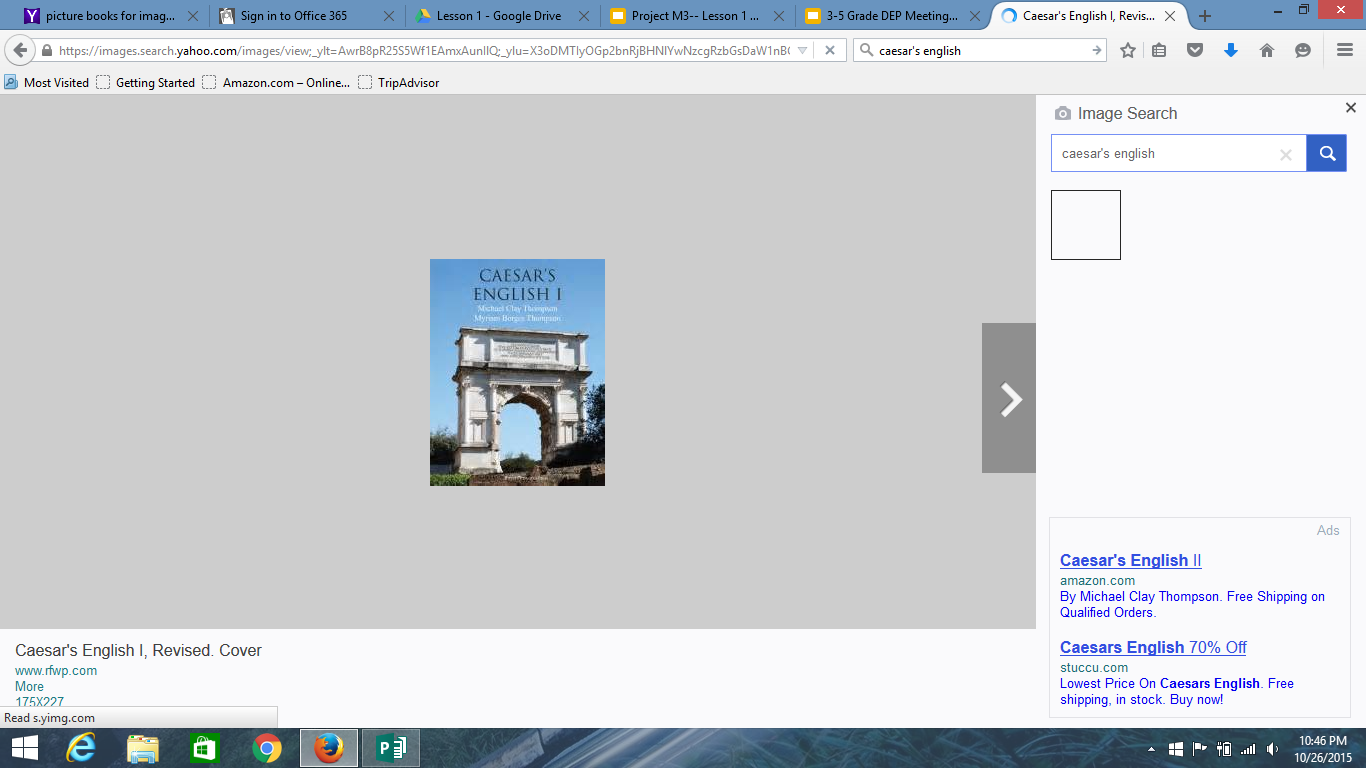 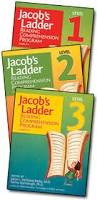 Our Curriculum
Differentiated Instruction
Interest/Choice Projects
Learning Contracts
Tailored small group instruction
Curriculum compacting
Greater depth and complexity
Enrichment
Subject integration
Standard curriculum supplemented with research-based gifted resources & strategies
William & Mary Language Arts Units
Jacob’s Ladder
Project M3 Math
Problem Solver
Snapshots of TD Curriculum
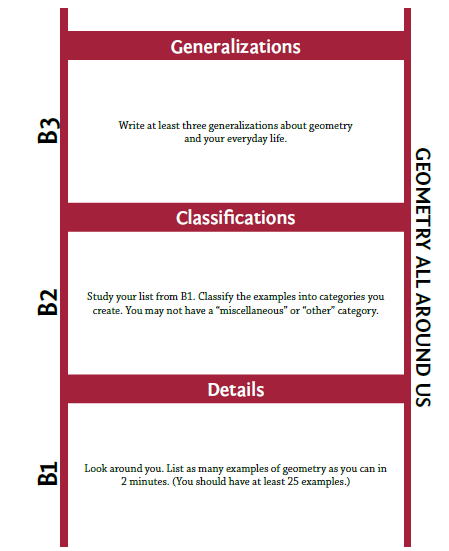 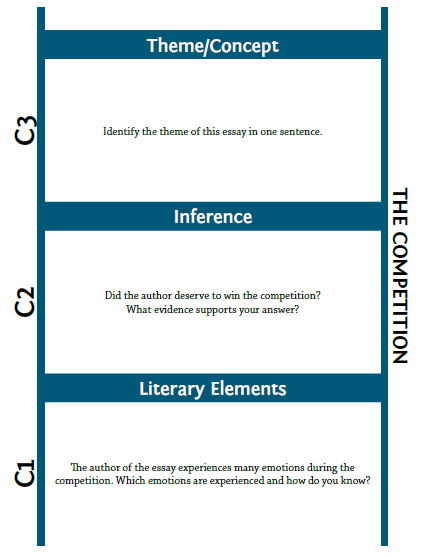 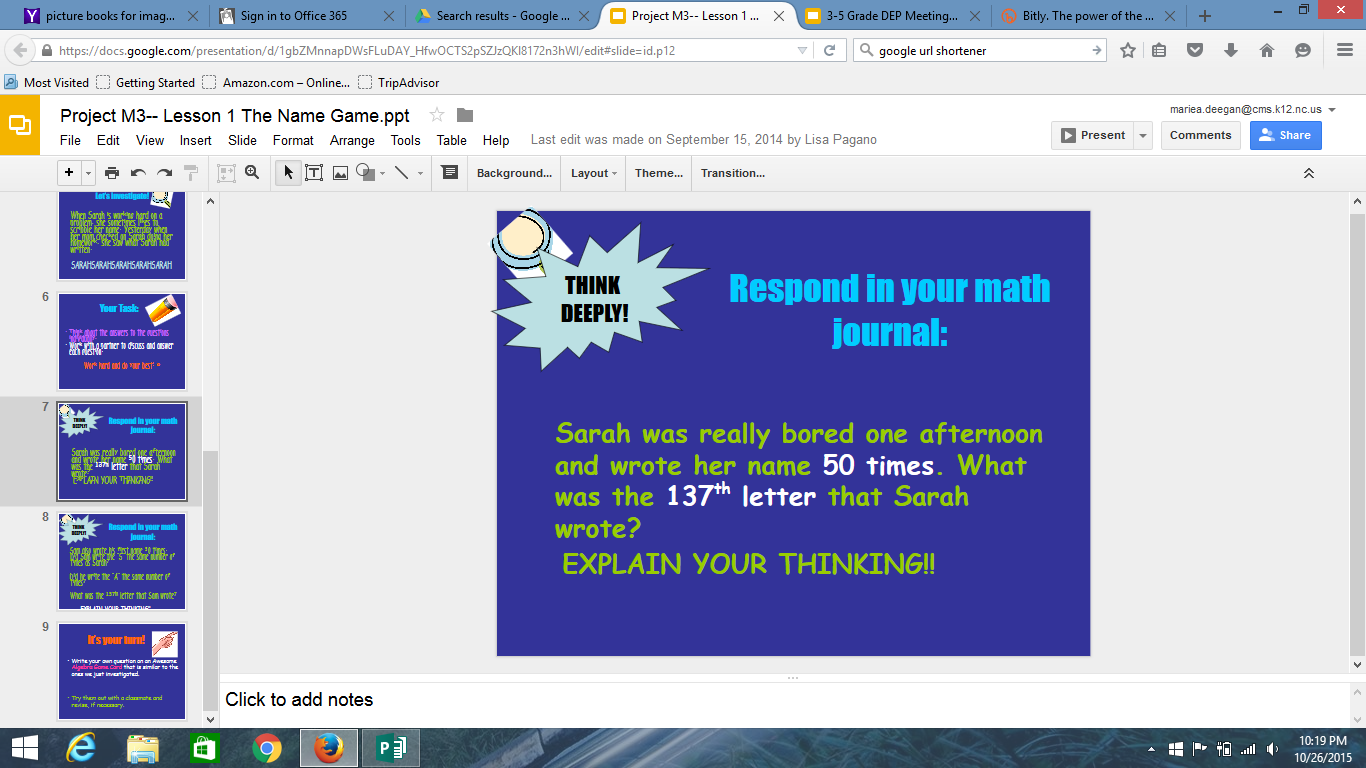 Jacob’s Ladder 
Reading Comprehension Program
Project M3 Math
Snapshots of TD Curriculum
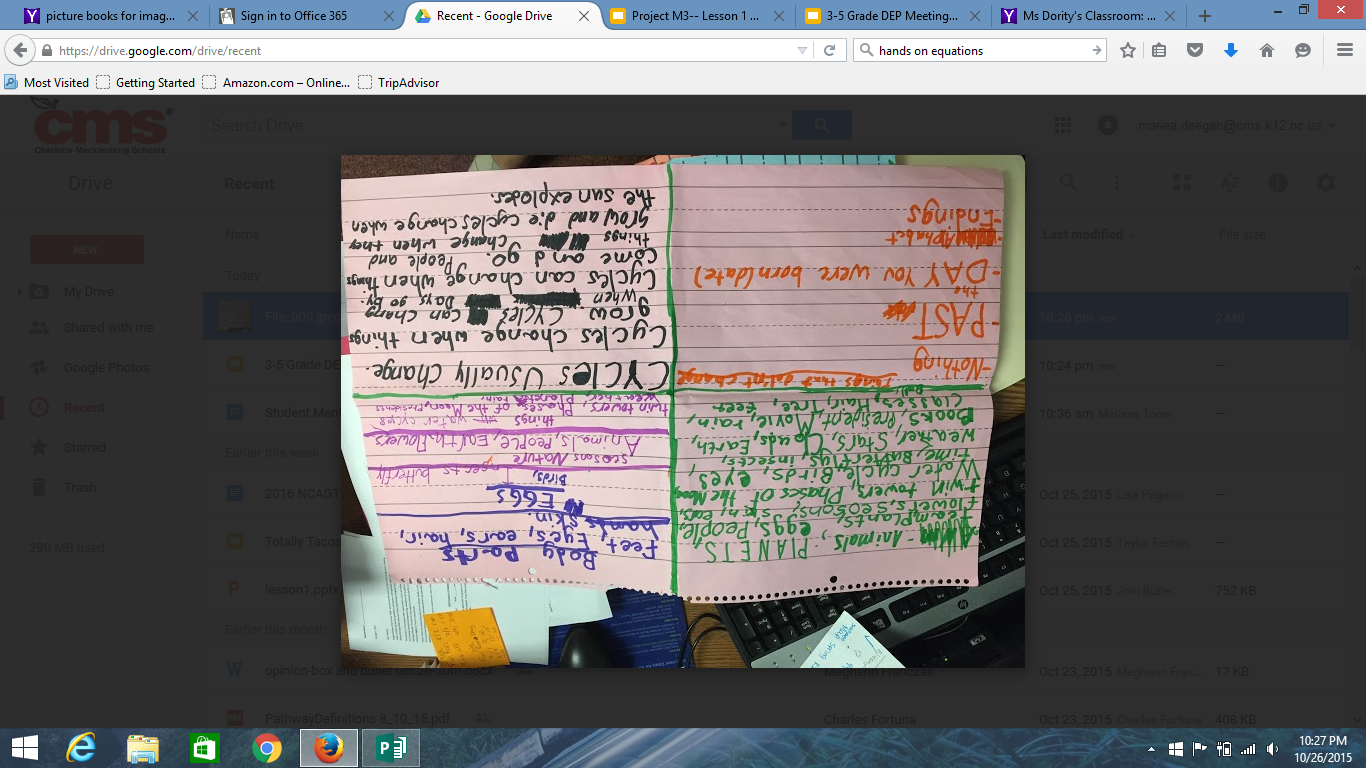 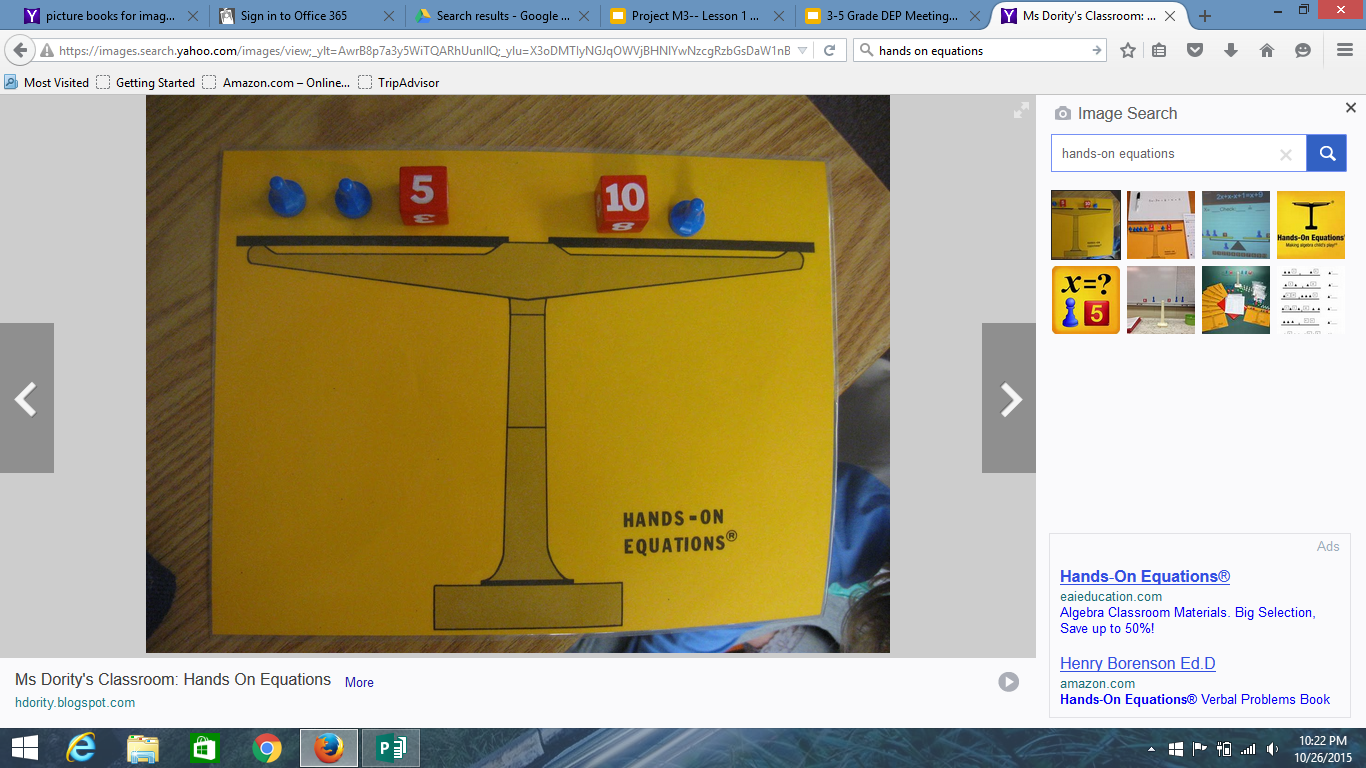 Concept Development (Cycles)
(William & Mary Language Arts Teaching Model)
Hands On Equations
Snapshots of TD Curriculum
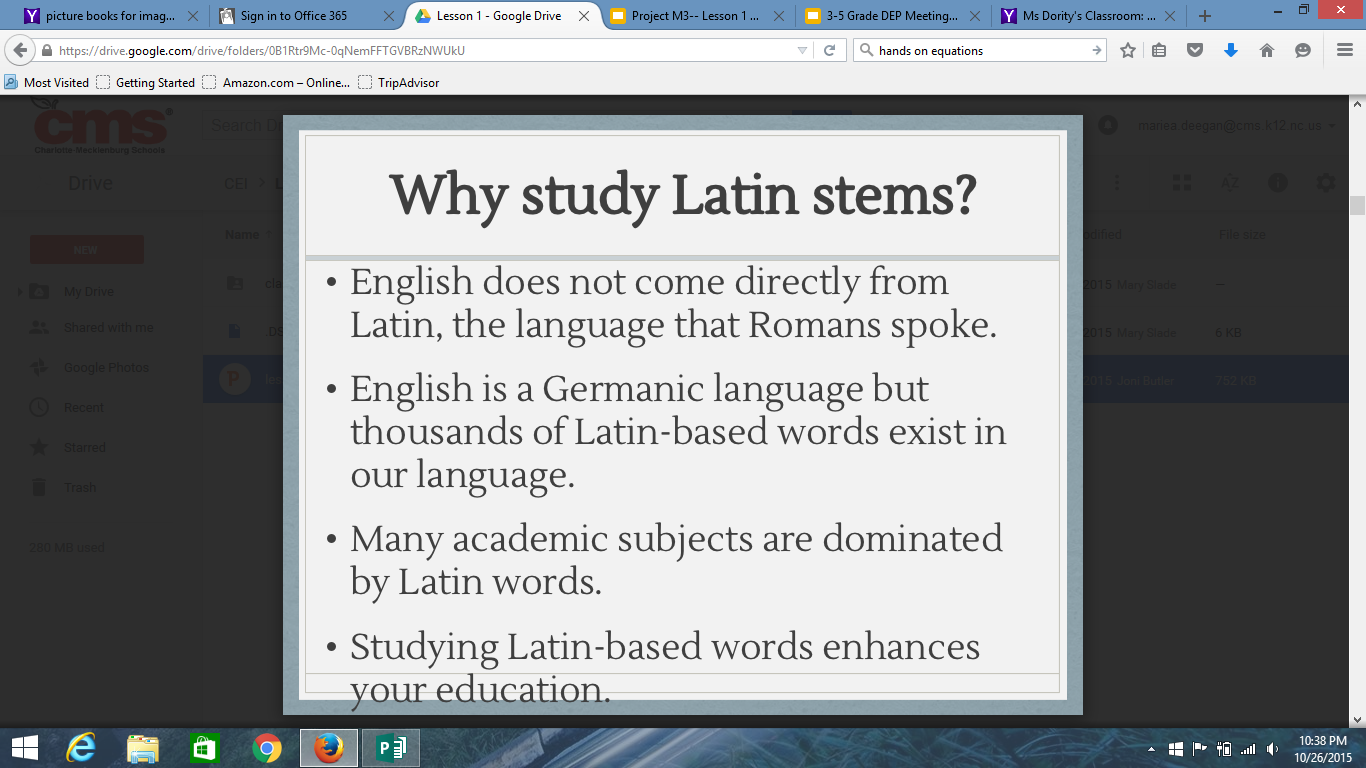 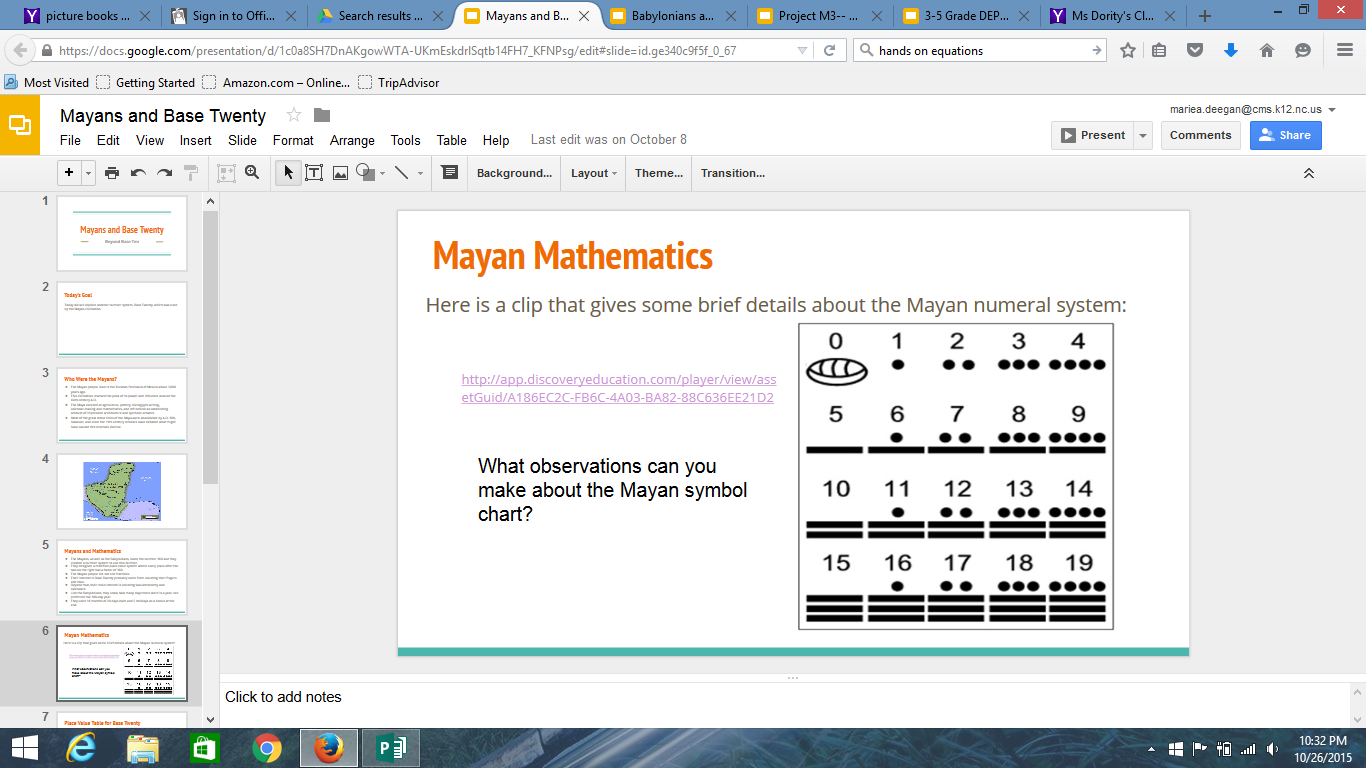 Beyond Base Ten
Caesar’s English
Instructional Strategies
What Types of Strategies are Used?
Problem-Based Learning
Paideia Seminars
Learning Contracts
Interest/Choice Boards
Integrated Projects
Tiered Lessons
Curriculum Compacting
Independent Studies when appropriate
Thank you for partnering with us!
Here is a resource to help challenge your readers at home:
http://bit.ly/readingquestionstems